Síťové modely.
Zadání:
Doplňte názvy jednotlivých vrstev modelu OSI:
2. Doplňte příslušnou vrstvu OSI modelu dle její charakteristiky:
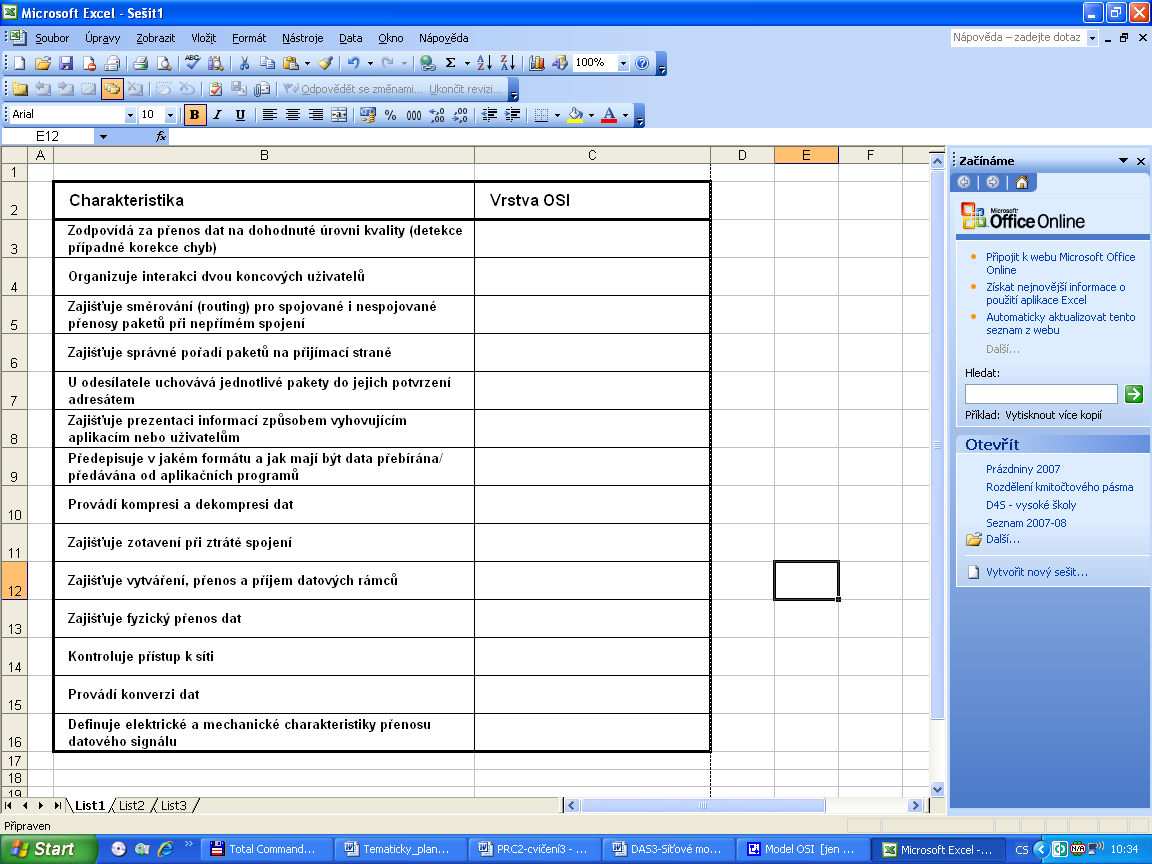 3. Doplňte názvy jednotlivých vrstev modelu TCP/IP:
4. Ke každému protokolu uveďte název příslušné vrstvy:
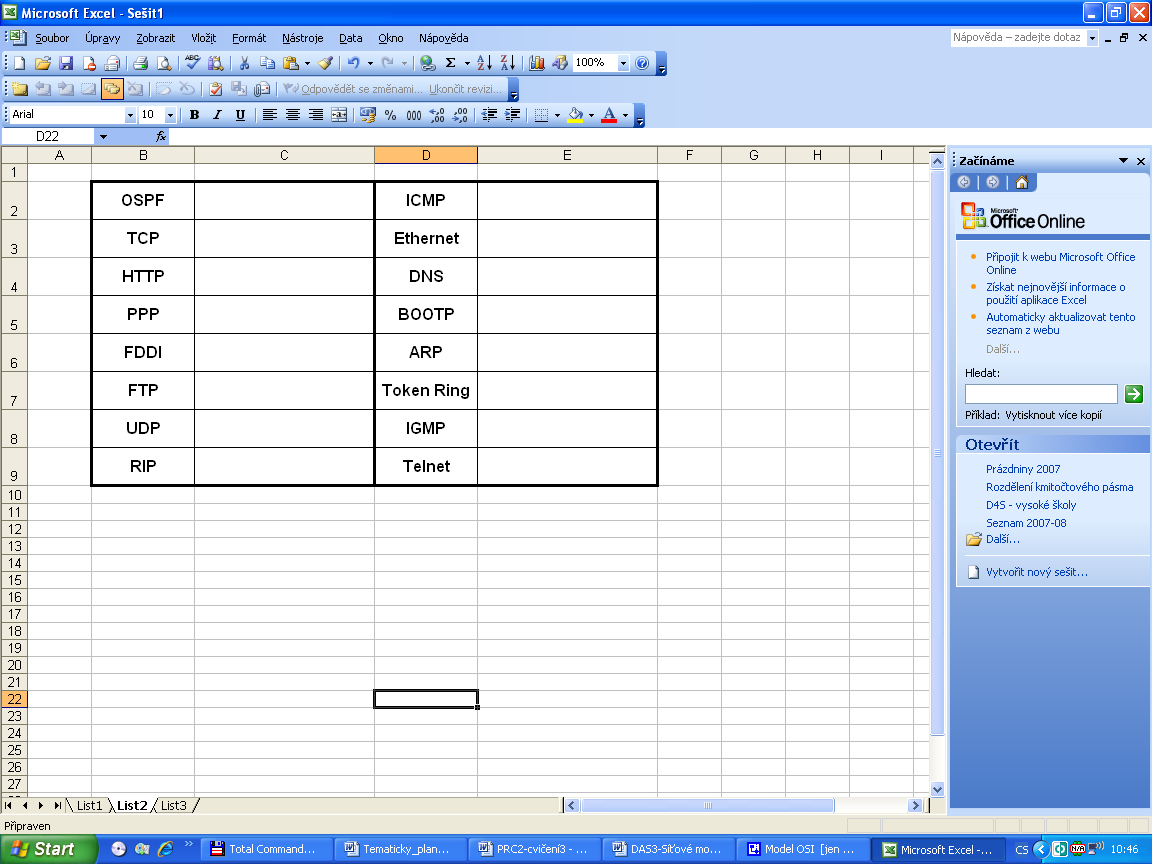 5. Podle následujícího obrázku napište, jak se nazývají datové jednotky na jednotlivý chvrstvách OSI modelu, a které části se k datové jednotce přidávají:
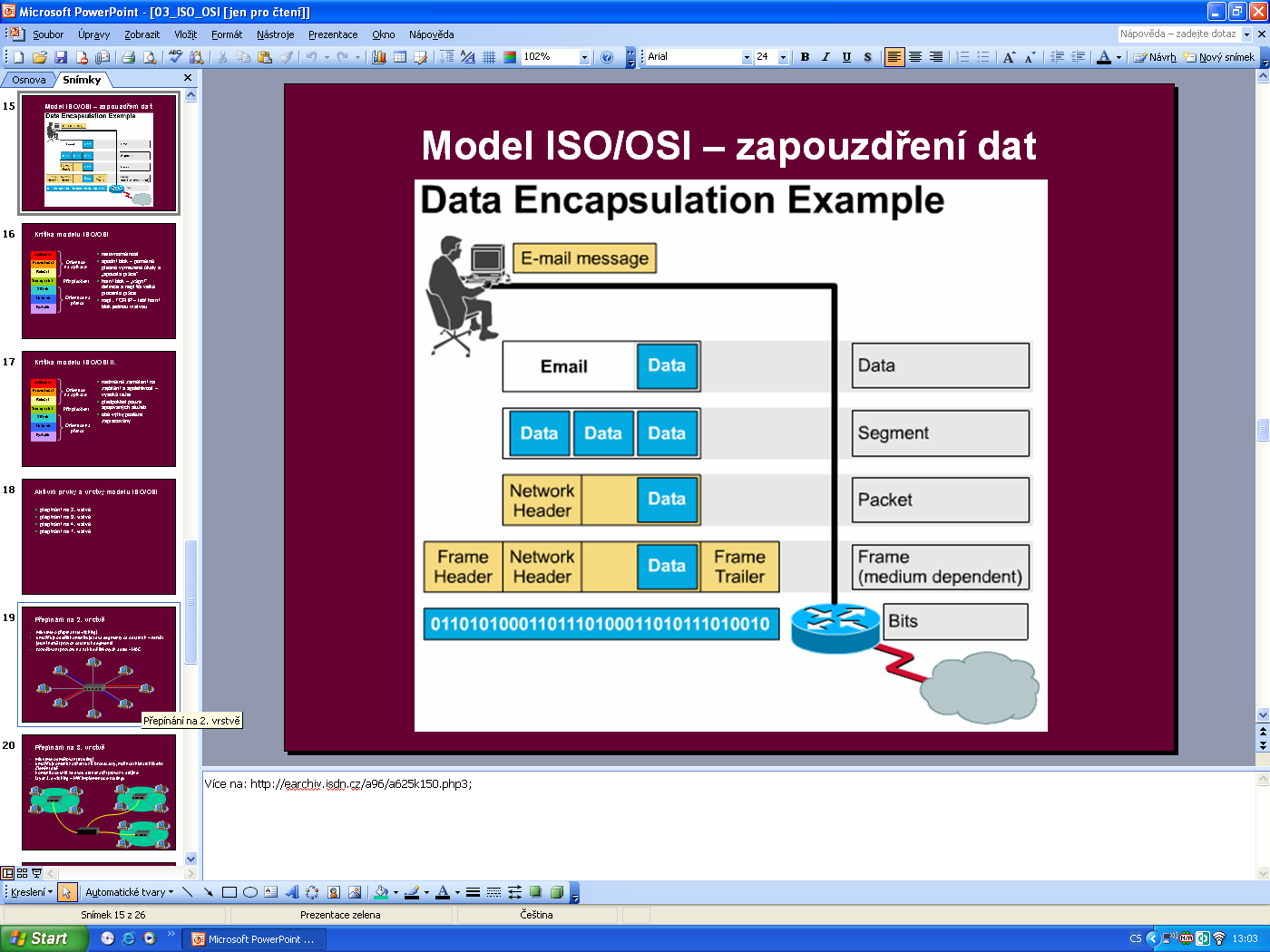 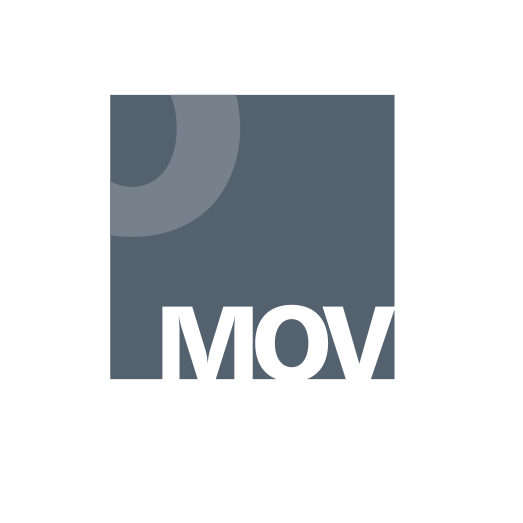 Národní pedagogický institut České republiky modernizace odborného vzdělávání 
www.projektmov.cz
Projekt Modernizace odborného vzdělávání (MOV) rozvíjí kvalitu odborného vzdělávání a podporuje uplatnitelnost absolventů na trhu práce. Je financován z Evropských strukturálních a investičních fondů a jeho realizaci zajišťuje Národní pedagogický institut České republiky.